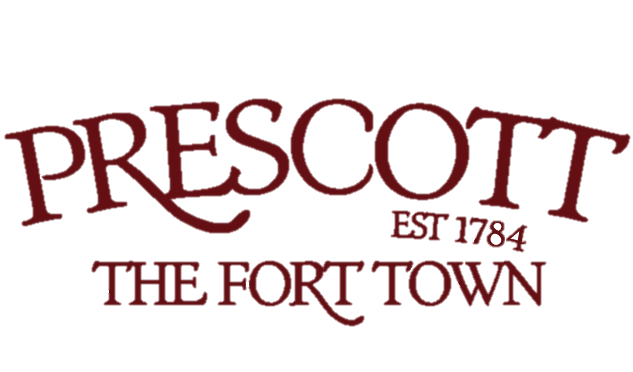 2024 BudgetAdministrative & Protective ServicesJanuary 8, 2024
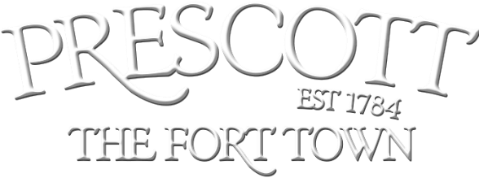 Topics
Timelines

Administrative Services

Protective Services
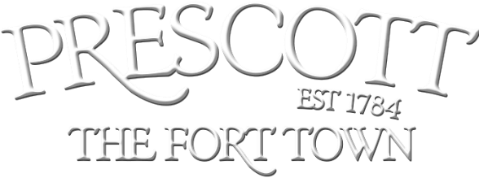 Timelines
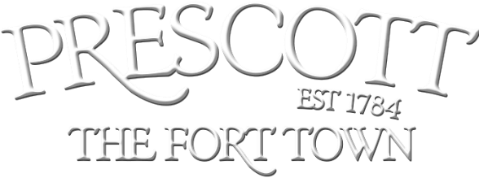 Administrative Services Expenses
Council

Administration

Taxation
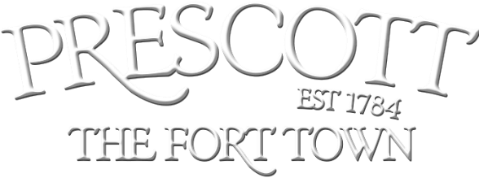 Adminstriative Services Expenses
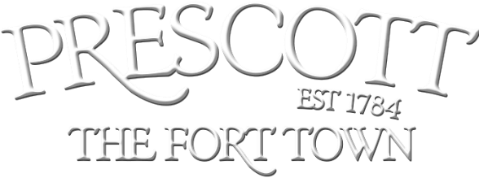 Protective Services Expenses
Fire Department

Policy Services

Bylaw Enforcement

Building Department

Emergency Preparedness
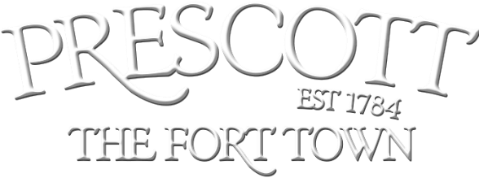 Protective Services Expenses
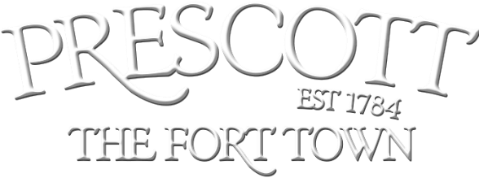 Expenses
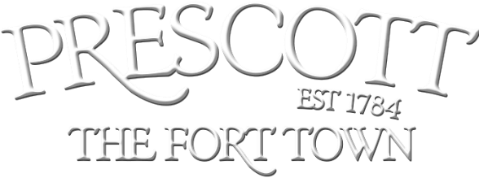 Next Budget Meeting – January 15, 2024
Expenses Budgets

Transportation

Parks and Recreation

Projects

Review initial project list